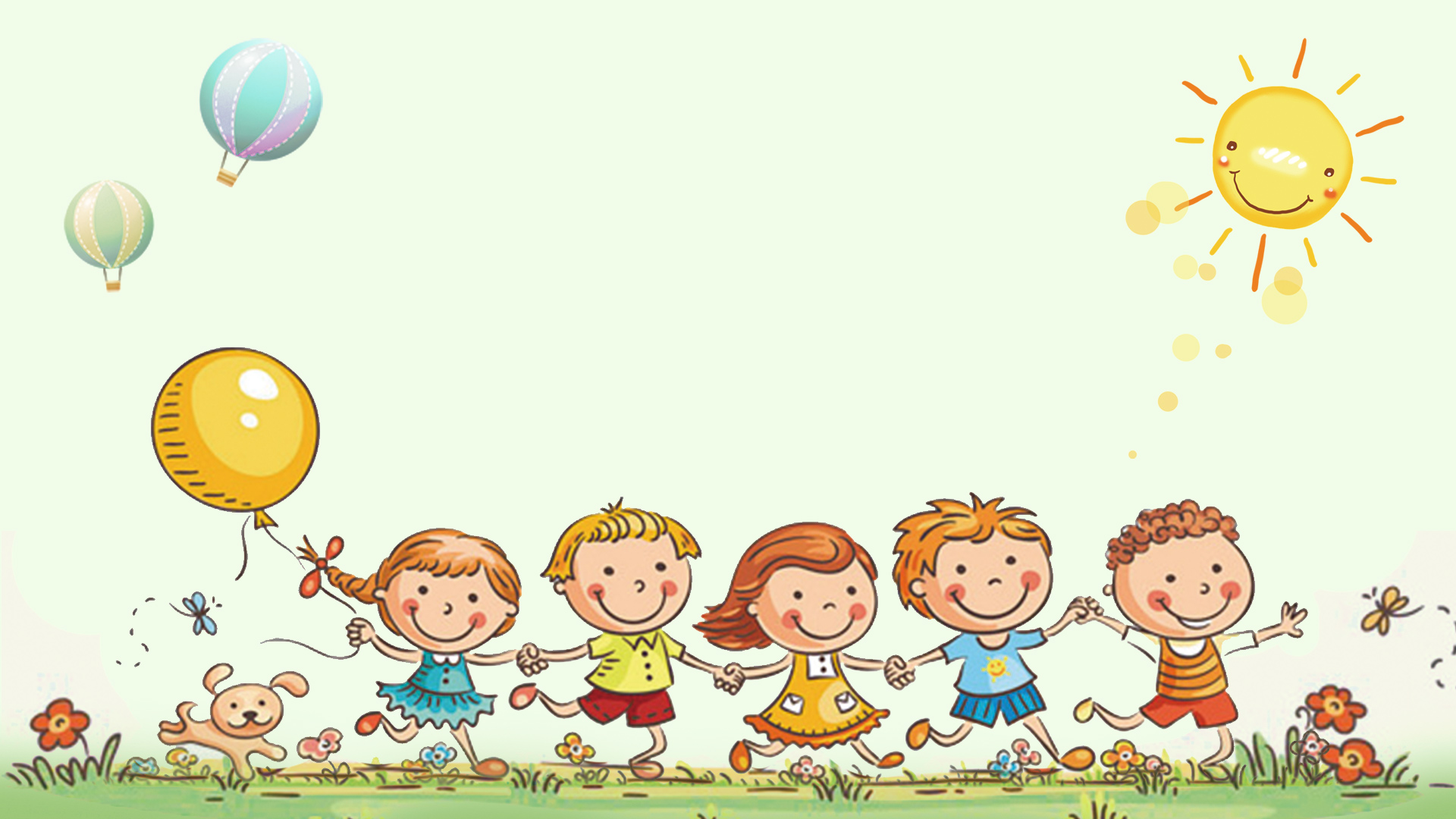 TIẾNG VIỆT
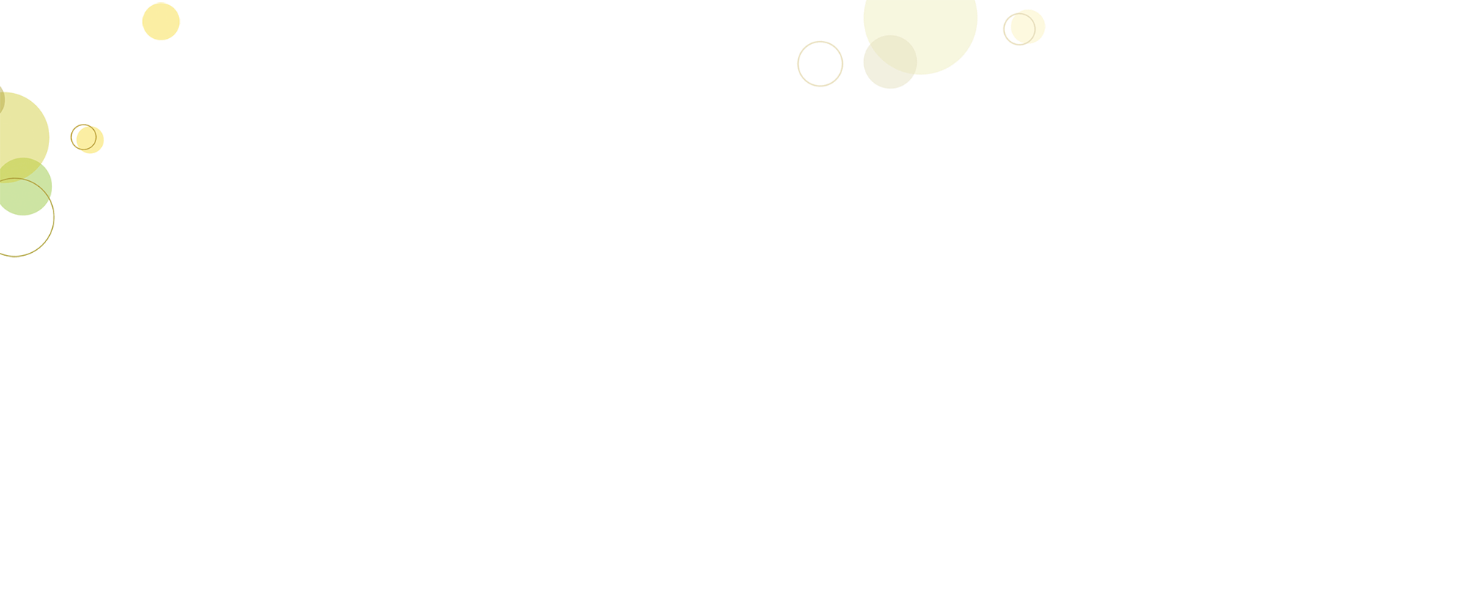 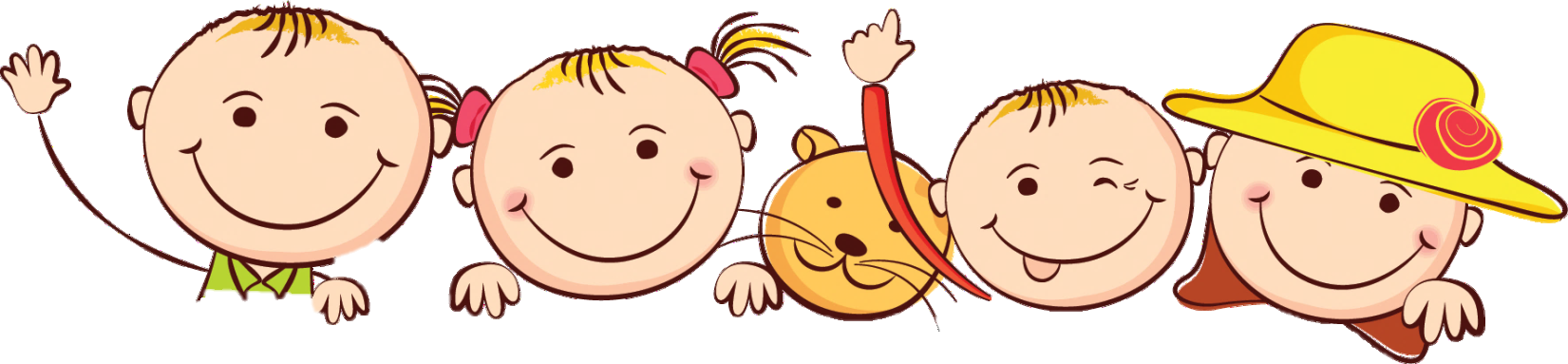 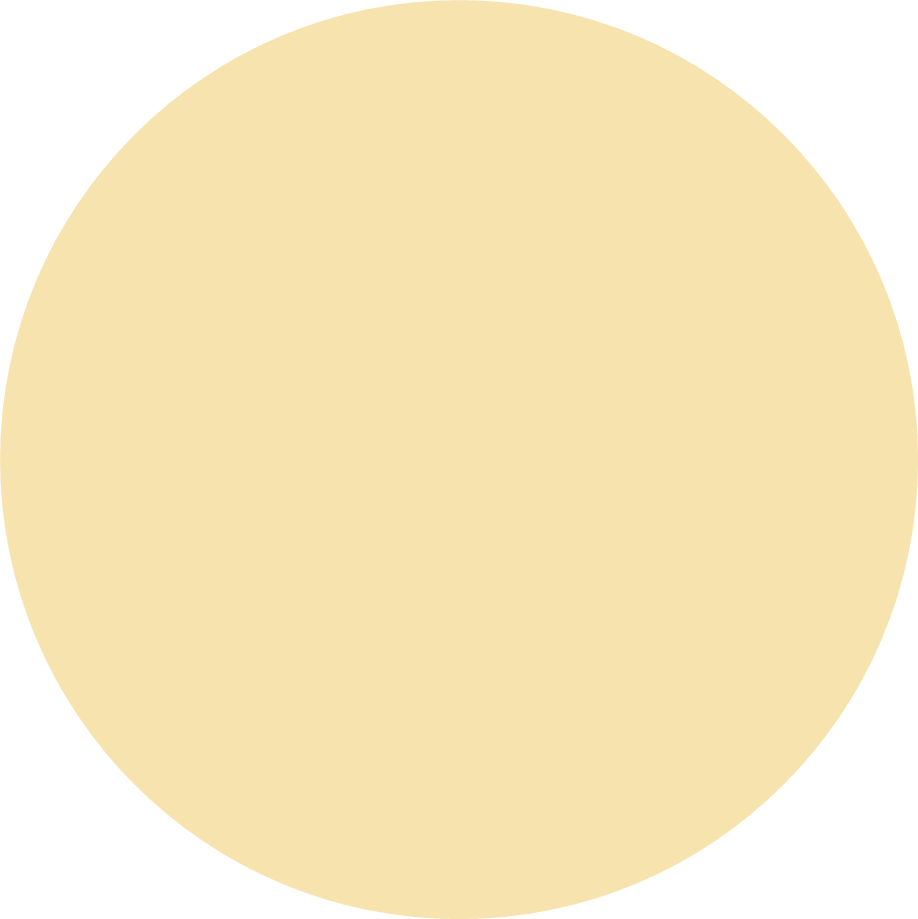 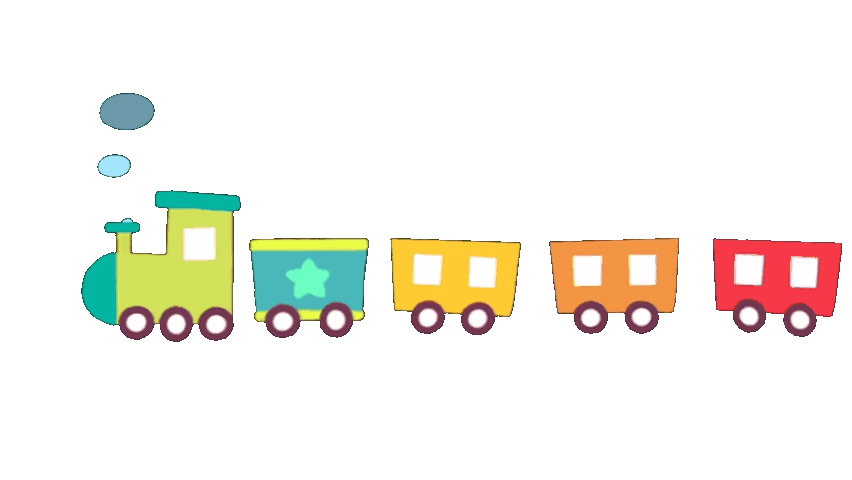 Khởi động
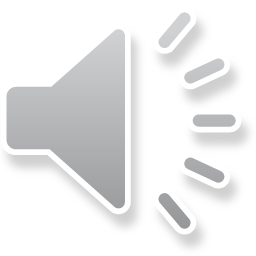 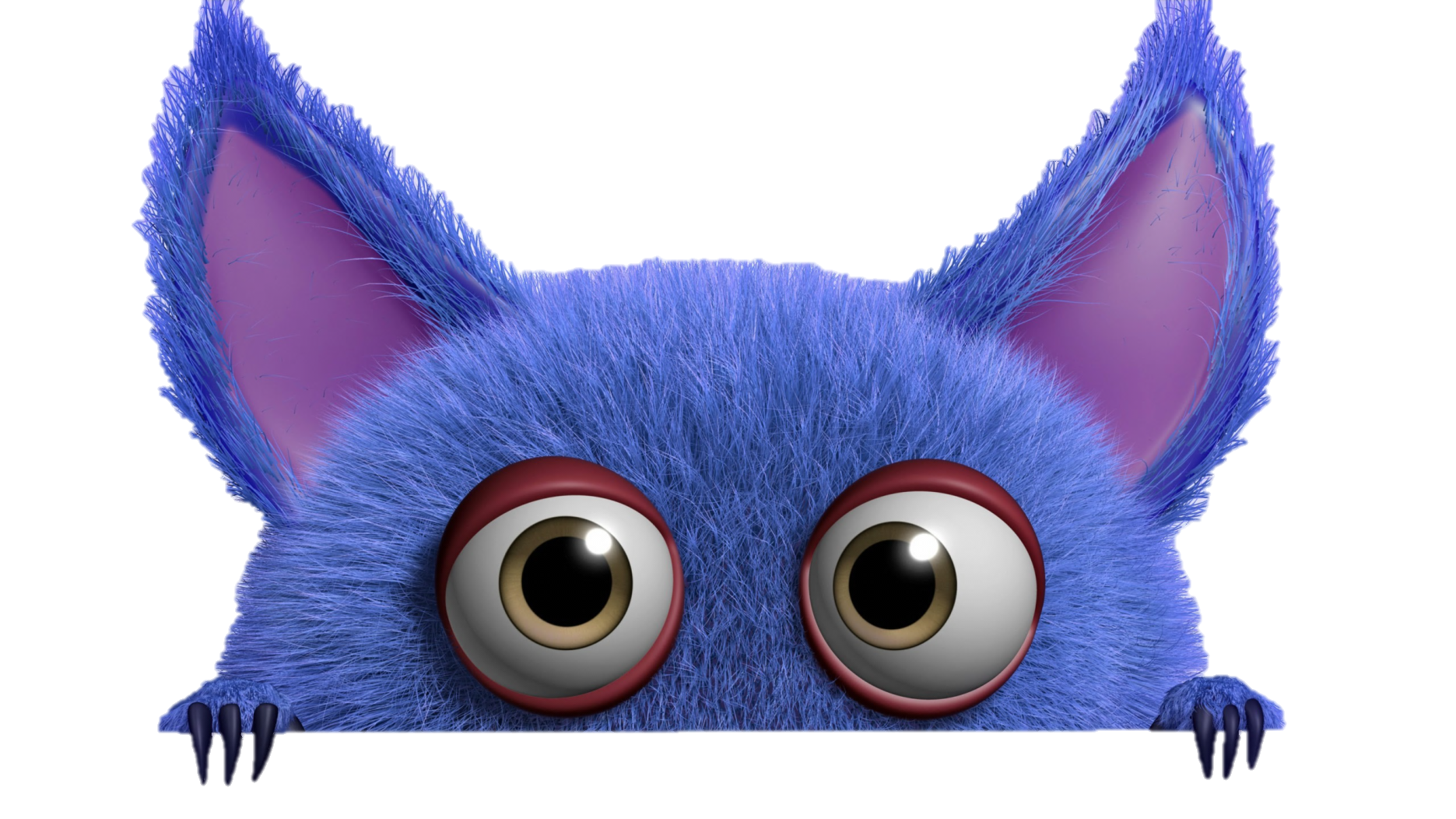 TRÒ CHƠI HỘP QUÀ BÍ MẬT
[Speaker Notes: Bài giảng thiết kế bởi: Hương Thảo - tranthao121006@gmail.com]
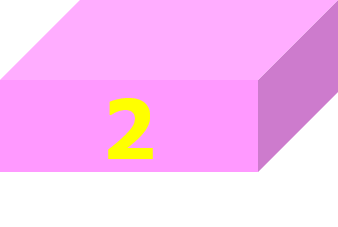 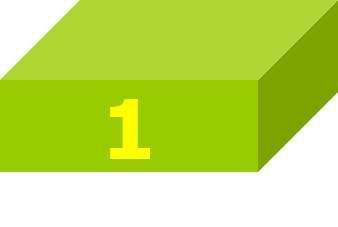 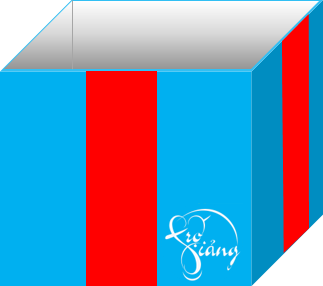 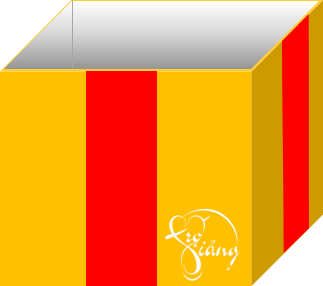 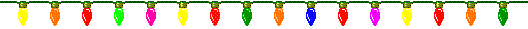 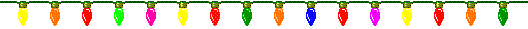 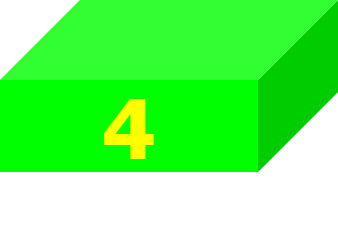 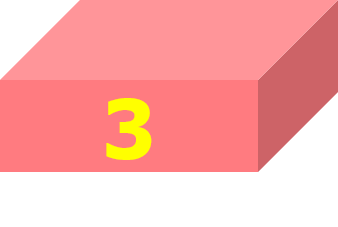 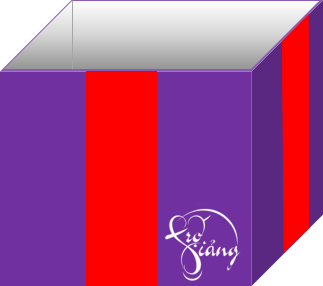 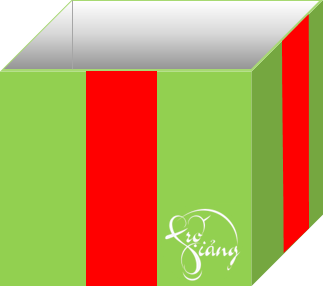 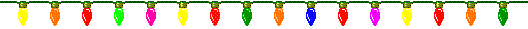 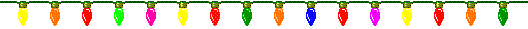 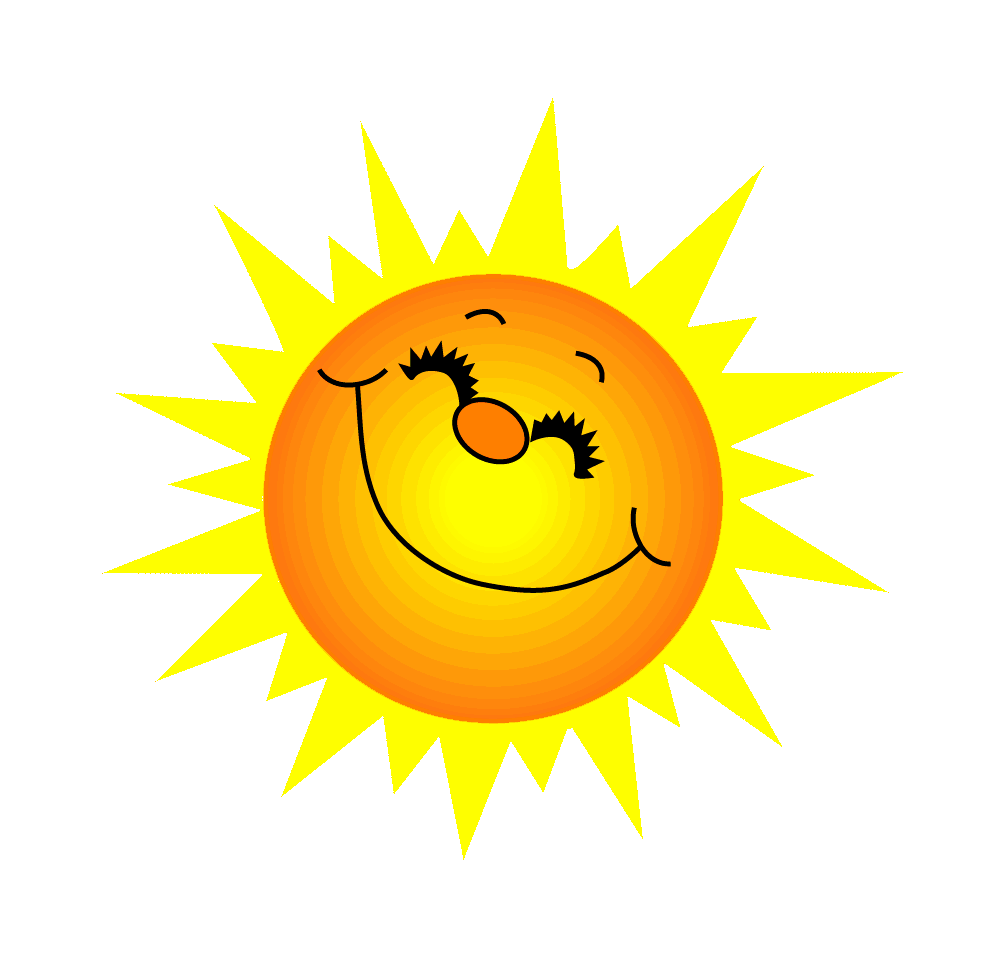 Hai tai như đôi quạt, Cái mũi mọc rất dài, To lớn như quả núi, Kéo gỗ rất dẻo dai - Là con gì?
Con voi
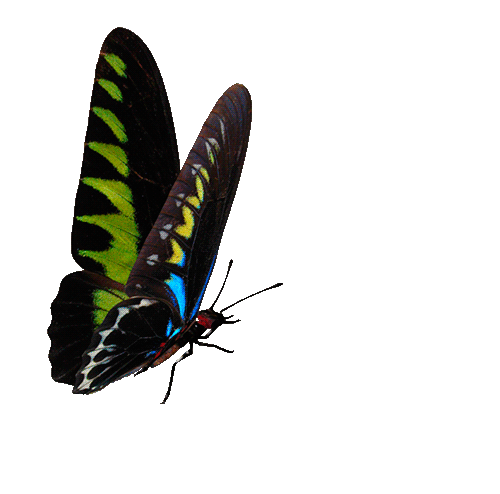 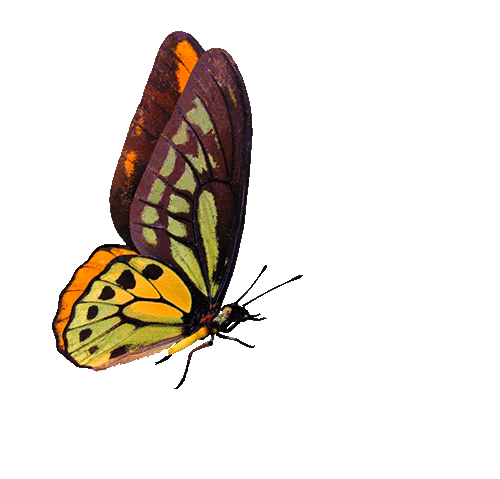 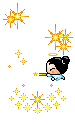 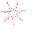 You are given 3 candies
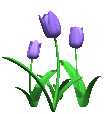 GO HOME
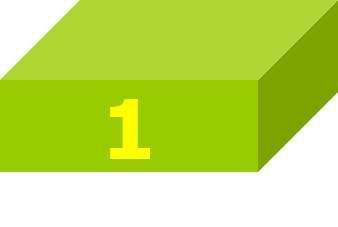 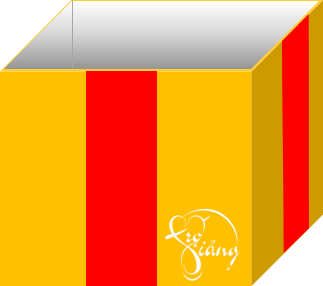 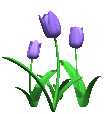 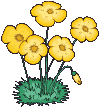 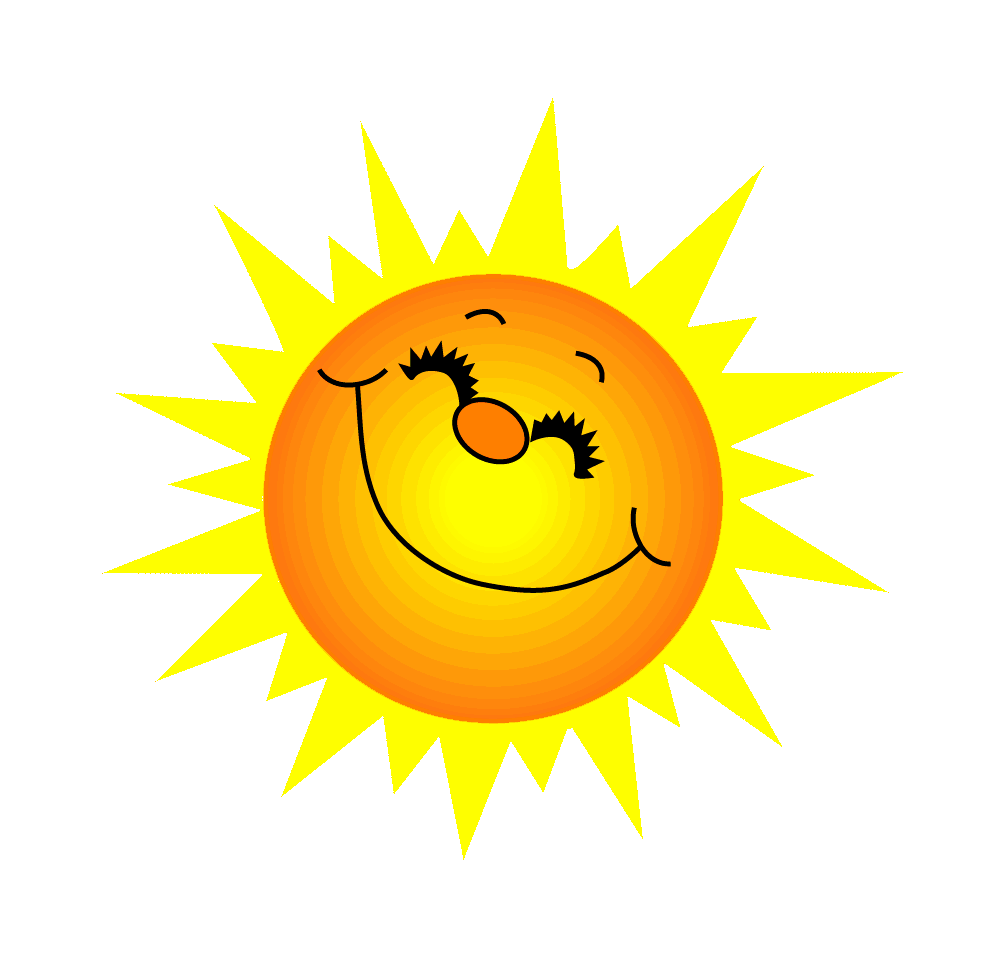 Trong bài Em có xinh không, voi em gặp con vật nào đầu tiên trong rừng?
Con hươu
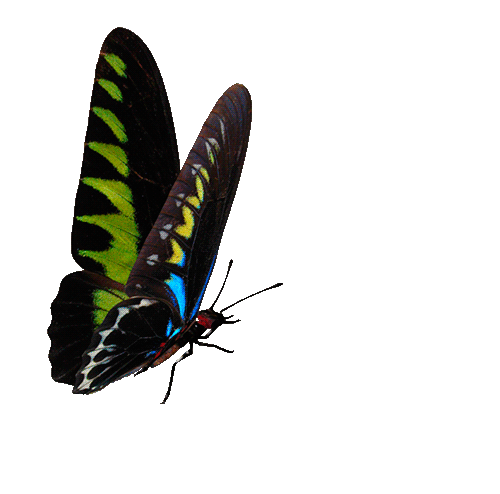 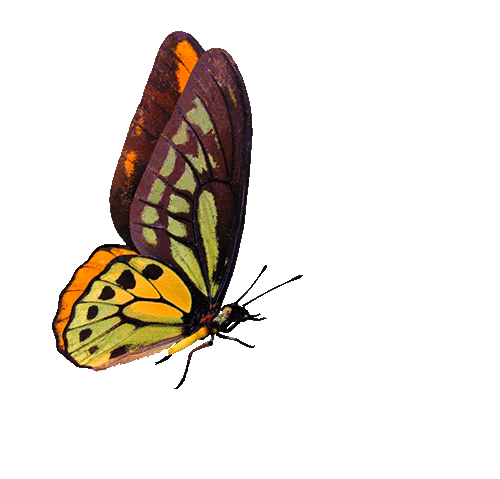 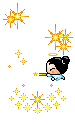 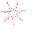 You are given 5 candies
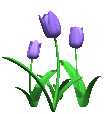 GO HOME
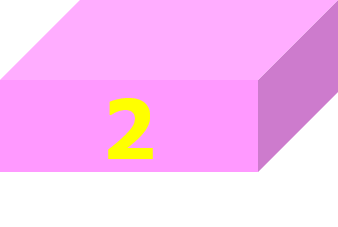 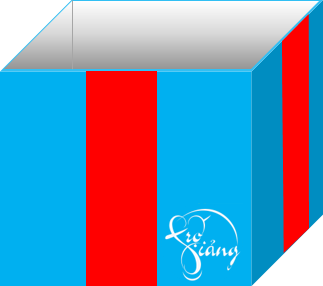 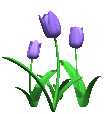 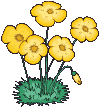 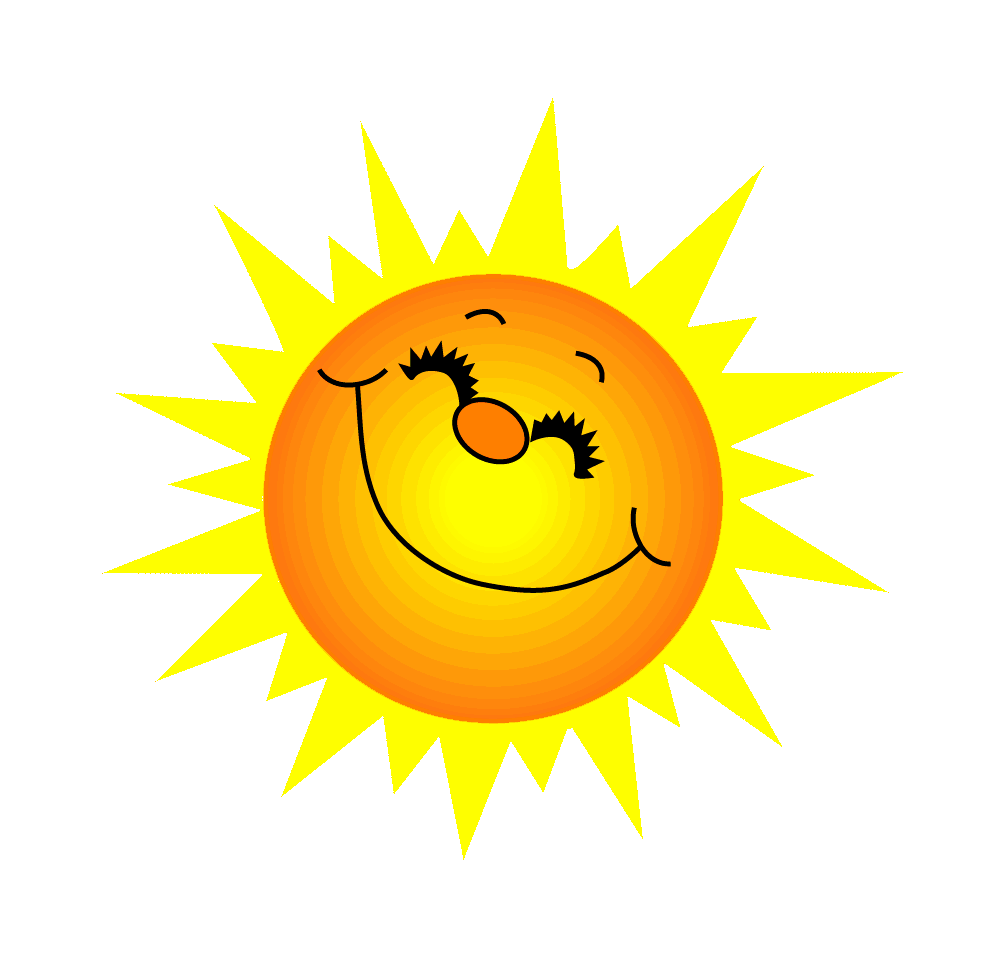 Voi em có anh trai hay chị gái?
Anh trai
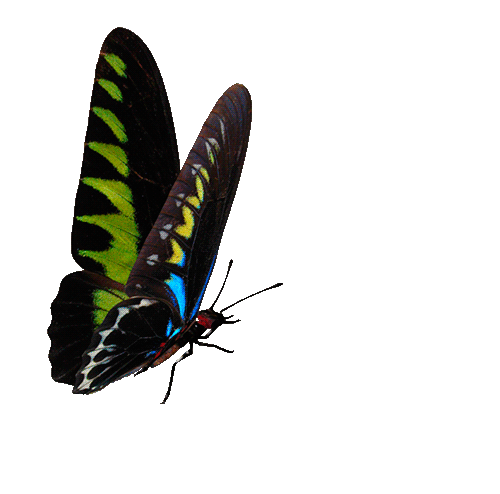 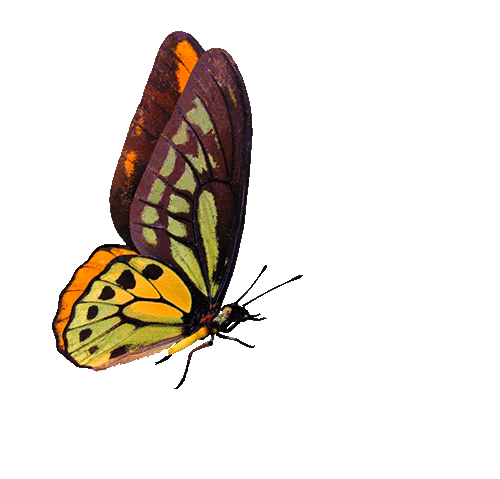 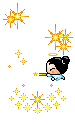 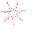 You are given 7 candies
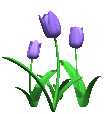 GO HOME
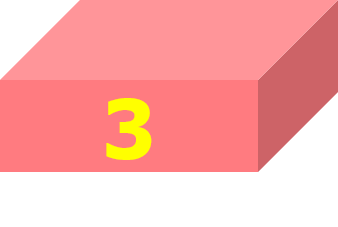 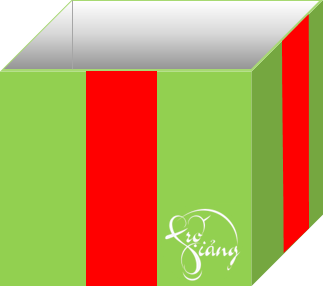 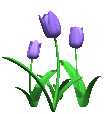 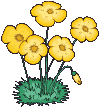 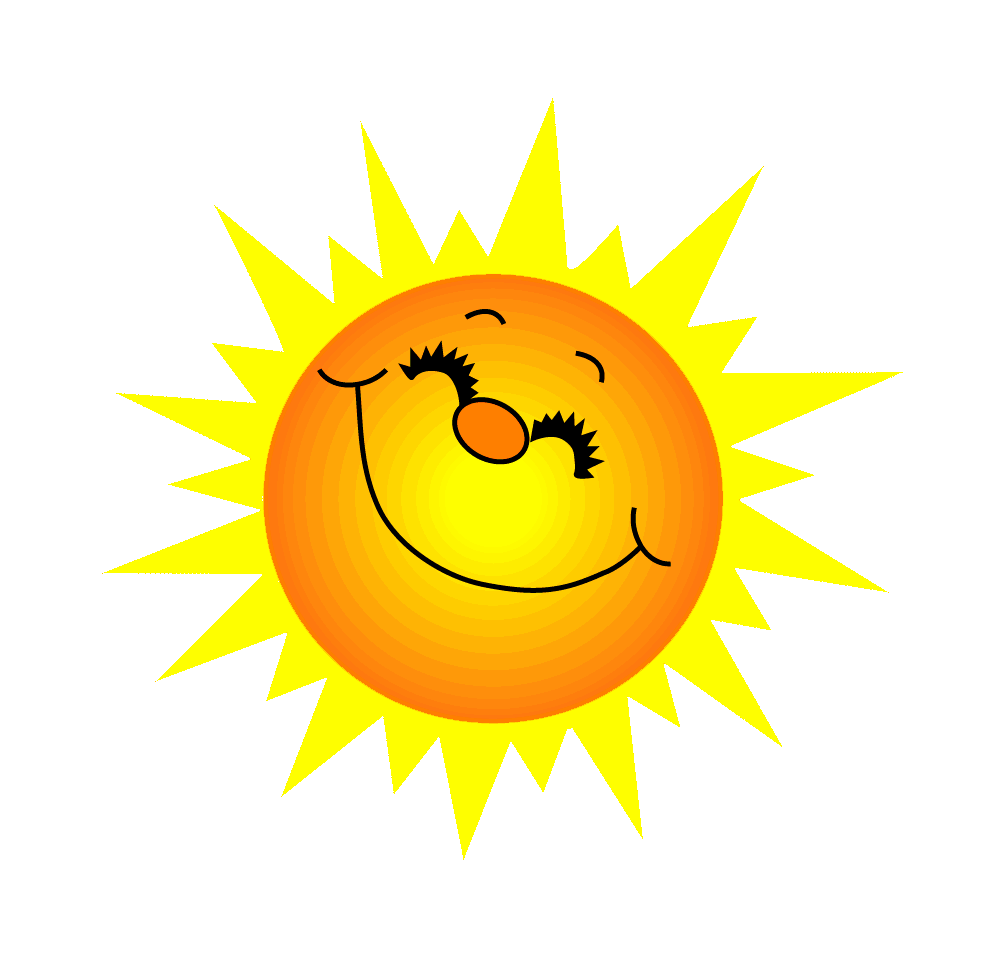 Trong bài Em có xinh không, voi em lấy gì gắn vào cằm?
Khóm cỏ dại
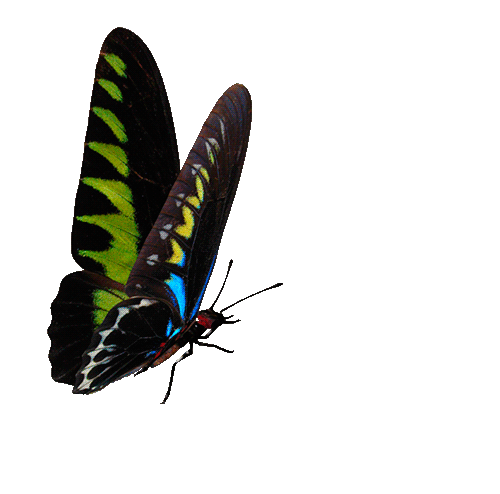 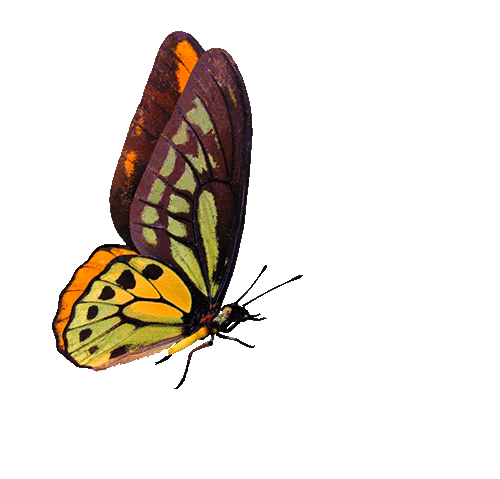 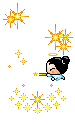 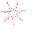 You are given 2 candies
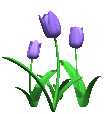 GO HOME
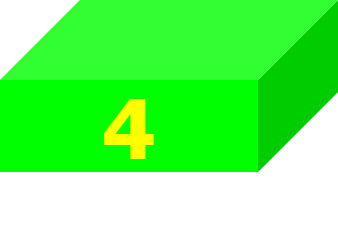 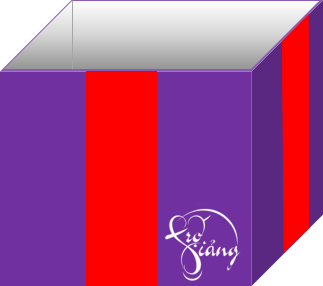 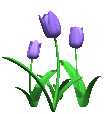 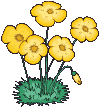